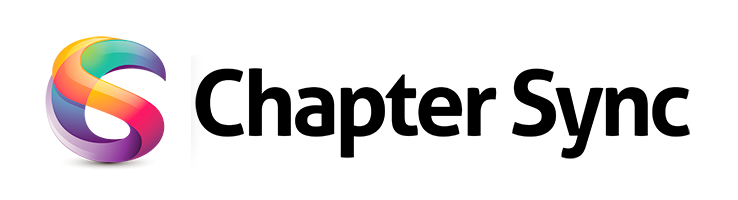 Act Now! 

Steren is subsidizing the cost of your Local Advertising
Steren is the consumer electronics company that gives you more
Steren Knows
The products you need  
That you need more customers
You need marketing help
Your online reputation is important 
Customers need to know you better
You need online support 
You need ChapterSync Marketing Services
Steren and ChapterSync™  have Partnered Together to Provide YOU the Best in Local Advertising
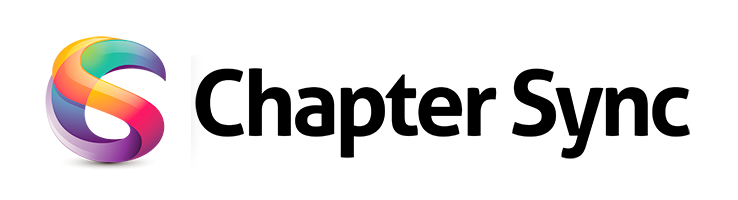 Automated Marketing Platform
ChapterSync is Steren’s Marketing Partner who will increase your store’s foot traffic, increase sales and grow you loyal customer base
How We Will Help!
Local Presence Package
- Your receive a branded website for your store (Microsite)

- Steren's product catalog

- Two blog posts per month (Feature Products)

- Two newsletters per month 

- Store listing accuracy service syndicating your store to 70 search engines, directories and indexes 

- Reputation monitoring on 70 search engines, directories and indexes
Local Advertiser Package         (Includes All Local Presence Capabilities) Plus
- Mobile and desktop advertising that targets your local community

- Mobile and desktop adverting focused on your website visitors

- Focusing on targeting your Competitor’s customer
Your Steren Branded Website
Have a clean, modern layout 
Tell your customers exactly how to contact you and get to your store 
Include information about products  
Uses the latest marketing technology to reach more members of your community
Takes care of search engine optimization
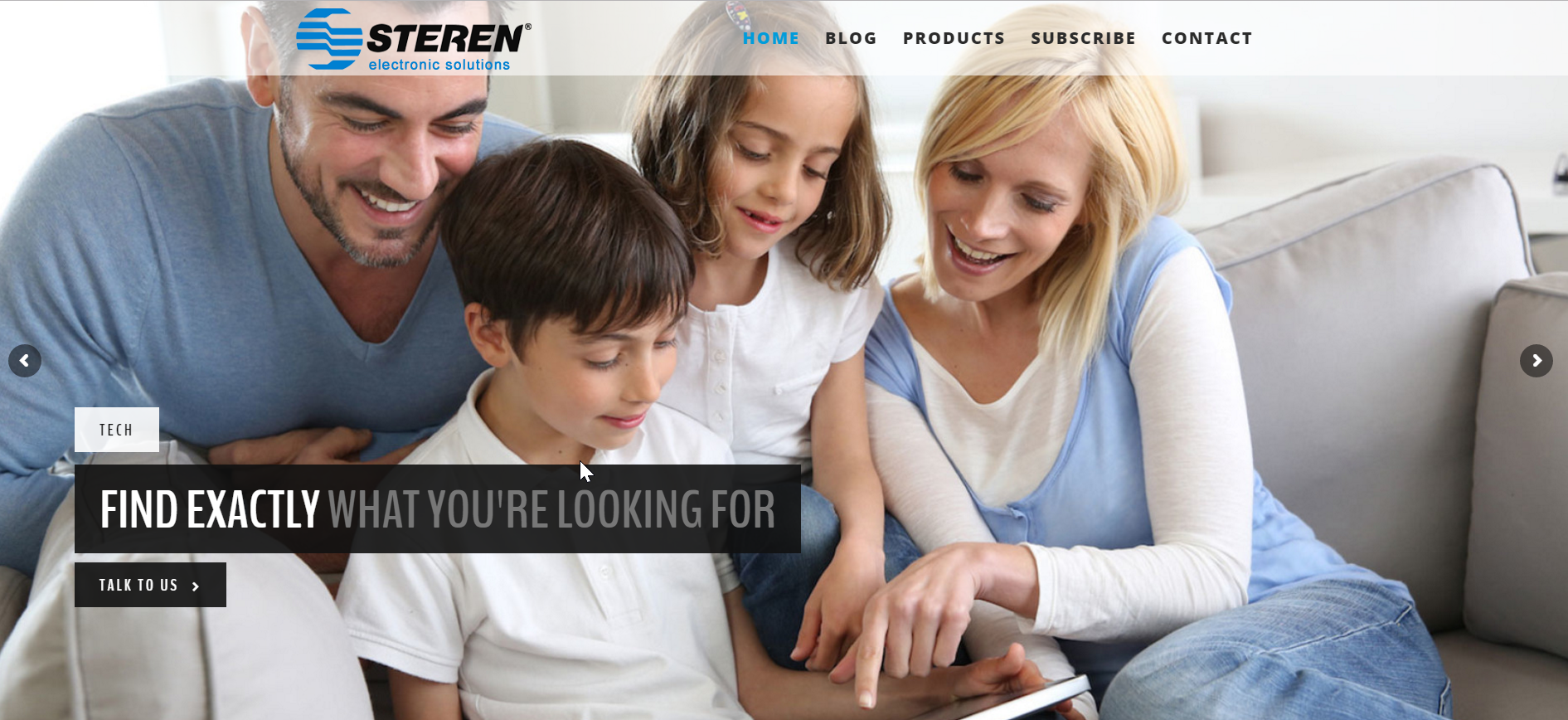 Focused Customer Approach
ChapterSync™ will use technology to send cell phone advertisements to nearby customers. 
ChapterSync™ will target your competitors’ customers and help bring new customers into your local store.
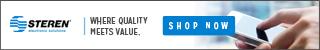 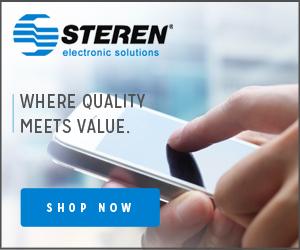 Increase Foot Traffic By

Using the Right Message 

With the Right customer 

At the Right time
Steren wants to help you Increase Sales
Right Message
Right Time
It’s not just about correcting wrong information. 
 We can get a clickable featured messages, which you can use to highlight special offers or updates, up on everyone of your listings.
We will add your logo, staff bios, photos, and hours of operation.
We will control your information across 
70+ sites and apps from just one place!
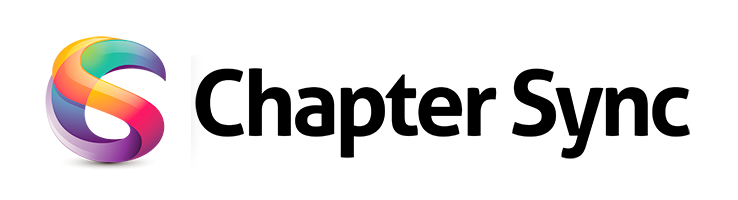 Reminder

Steren is subsidizing your local advertising efforts to increase your sales!
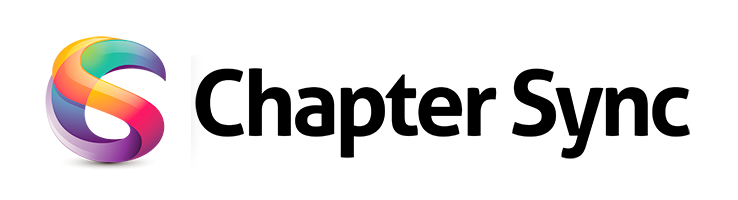 Sign Up Now!
To Maximize Your Sales Efforts
Call or email now to get more Information
Steren and ChapterSync are here for you! 
Call Jake Knorr  at 442-500-5048
Or email jake@chaptersync.com 

We handle all your local advertising so you can focus on what is important 

Your Customers